資料６
平成24年度活動報告と平成25年度活動計画案
2013.3.13

オープンデータ流通推進コンソーシアム事務局
１．平成24年度活動報告
1
１．平成24年度活動報告
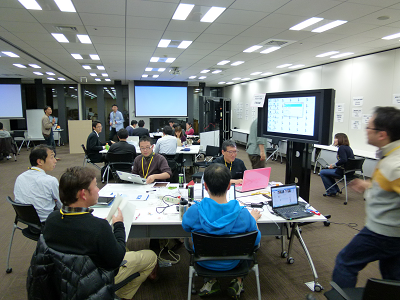 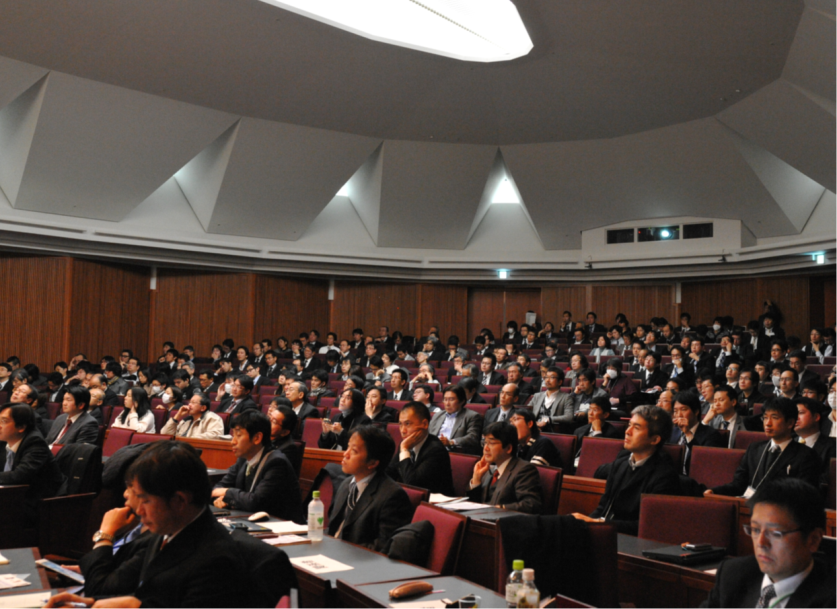 オープンデータシンポジウム（2012.12.10）
気象データ・ハッカソン（2012.12.01）
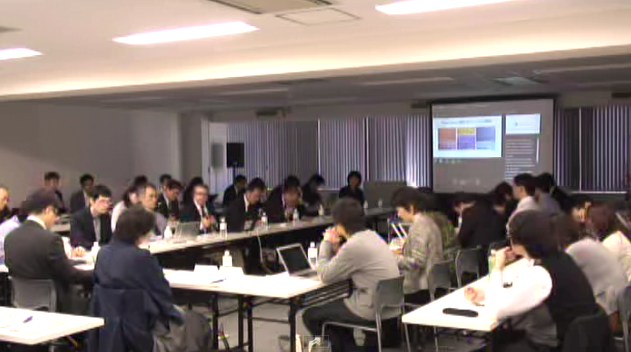 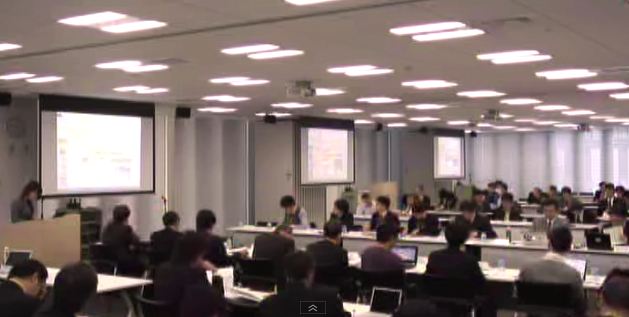 利活用・普及委員会（計４回開催）
2
３．平成24年度総括
・平成24年度は、オープンデータに関する取り組みは内外で活発化。

・2013.02.23のInternational Open Data Dayは、世界中で１００都市以上が参加。国内からは８都市が参加し、海外からも注目。

・Open Knowledge Foundation Japan、横浜オープンデータソリューション発展委員会、Linked Open Data Initiative など、オープンデータに関わる様々な団体が設立され、活発に活動を開始。

・国は、電子行政オープンデータ戦略策定後、実務者会議を設置し、ルール等を検討中。コンソーシアムのデータガバナンス委員会、技術委員会における検討成果を実務者会議にインプットし、検討に反映。

・ただし、オープンデータに対する一般の認知度は、まだ必ずしも高くなく、官民のオープンデータ推進やオープンデータ活用ビジネスの登場は、これからの状態。

・今後も関連する活動と密接に連携しつつ、オープンデータ推進による経済波及や社会の課題解決等に向けた取組みを継続・拡大していく必要がある。
3
４．平成25年度活動計画案
・最終的には理事会承認を経て決定します。
（１）活動方針（案）
・平成２４年度に引き続き、技術委員会、データガバナンス委員会と密接に連携して、オープンデータの普及促進に取り組む。
・平成２５年度は、特に、会員によるオープンデータへの取り組み支援や会員相互の交流、海外への情報発信にも力を入れつつ、引き続き、シンポジウムやアイデアソン/ハッカソンの開催、関連イベントの後援等による普及活動を推進。
（２）主な活動（案）
4